The great gatsby
F. SCOTT FITZGERALD
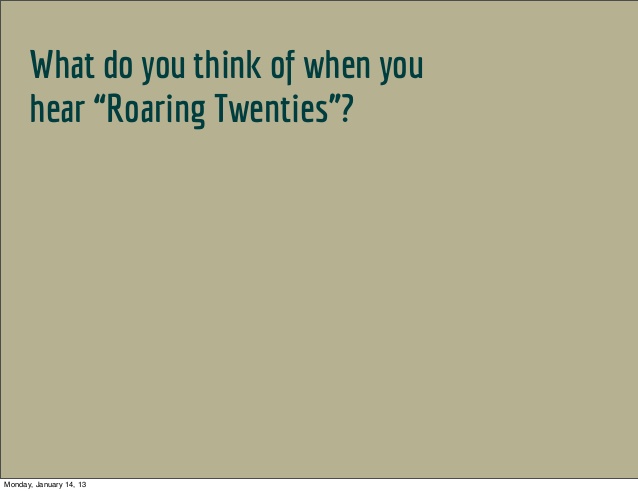 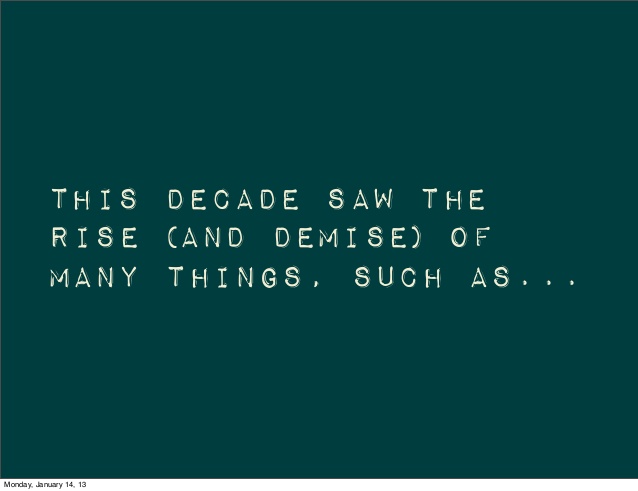 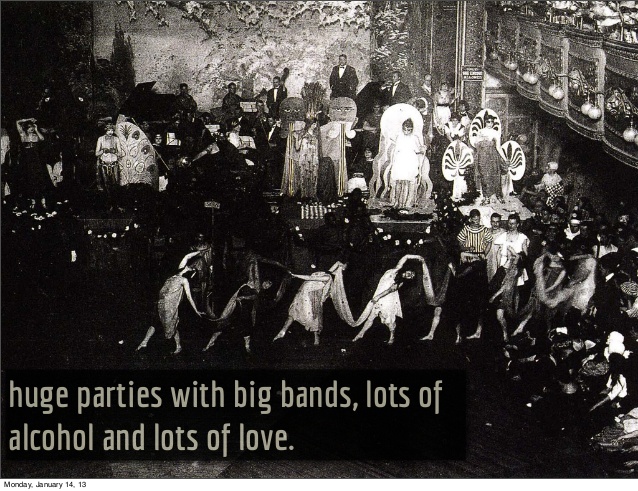 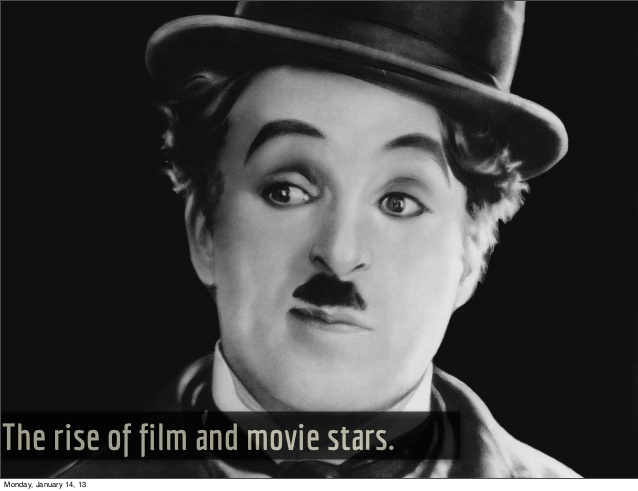 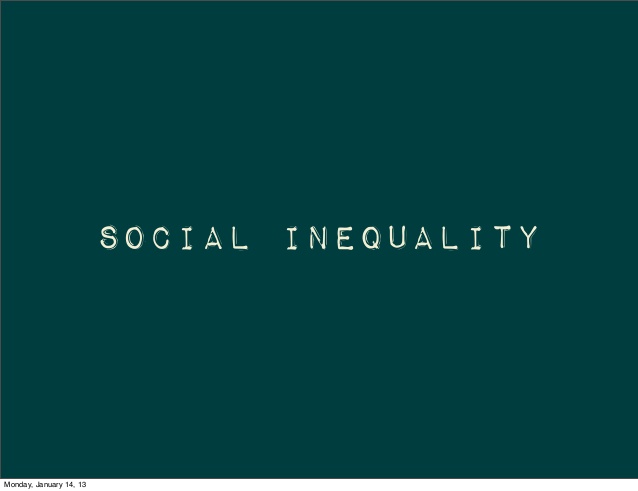 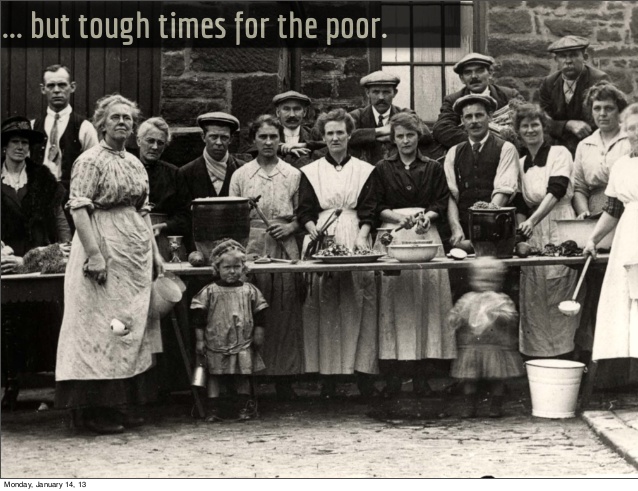 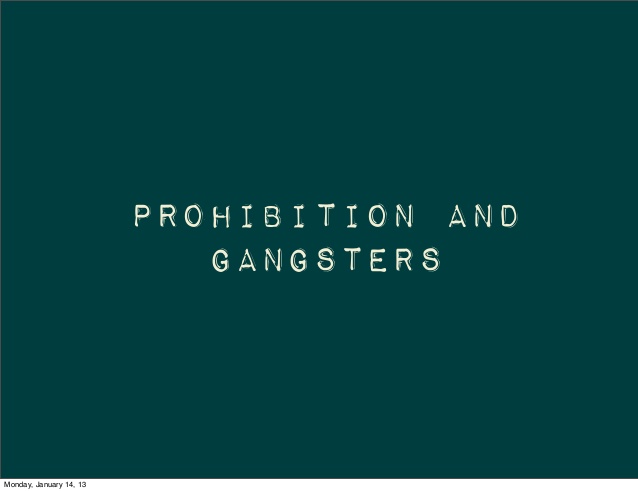 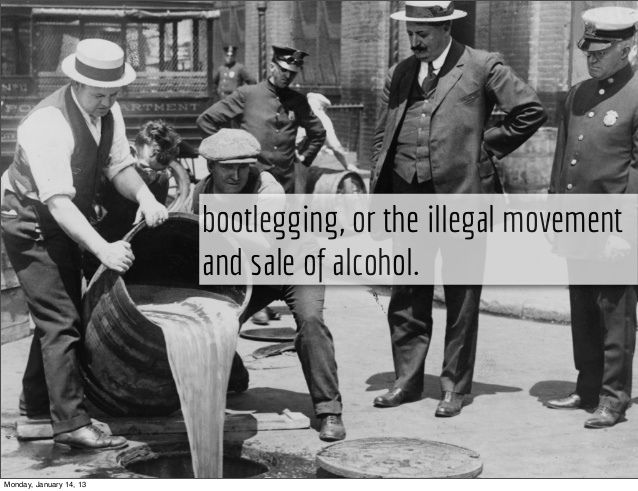 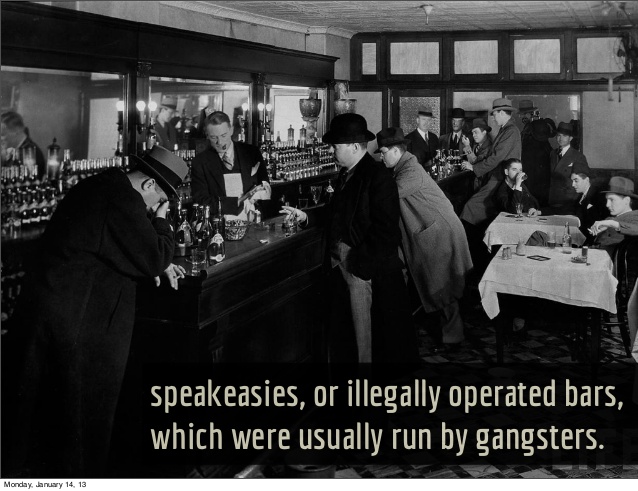 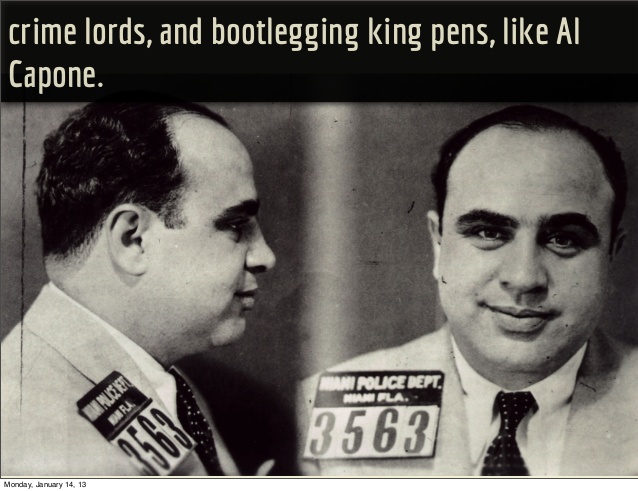 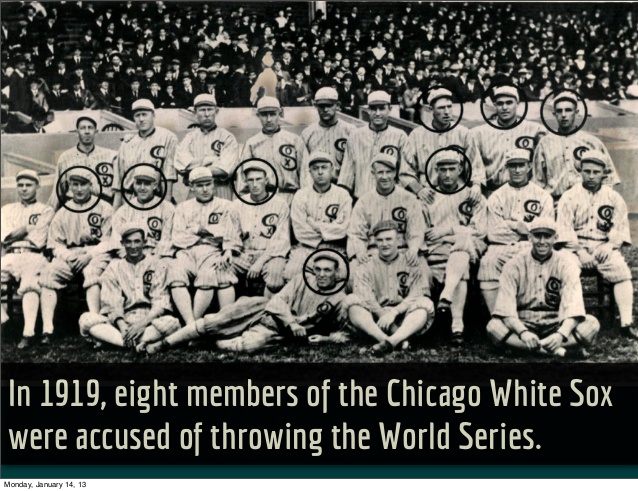 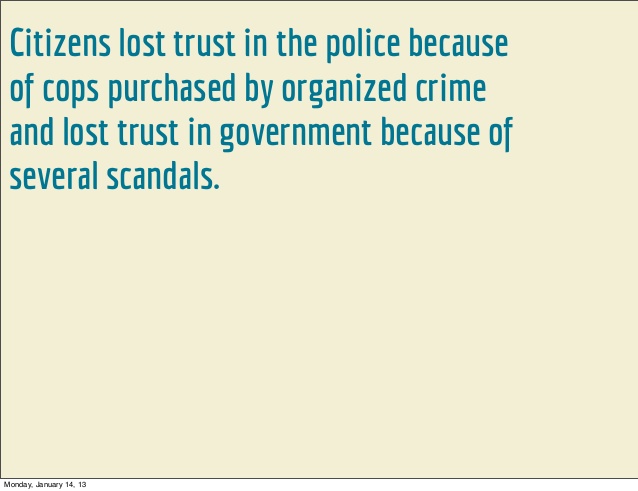 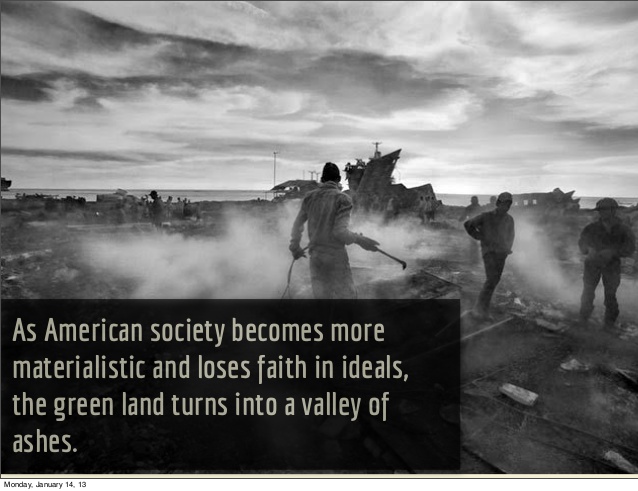 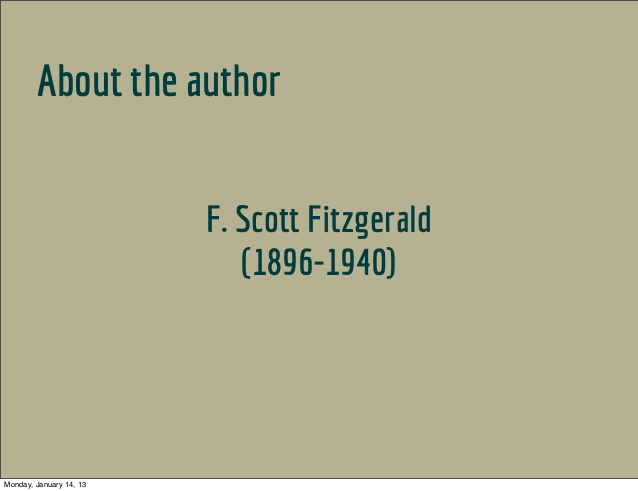 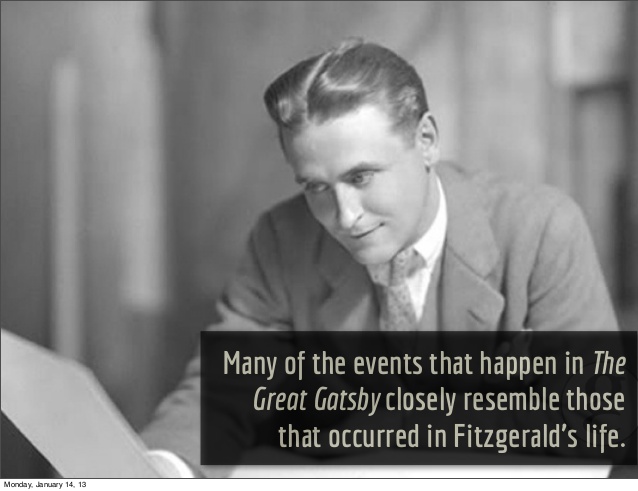 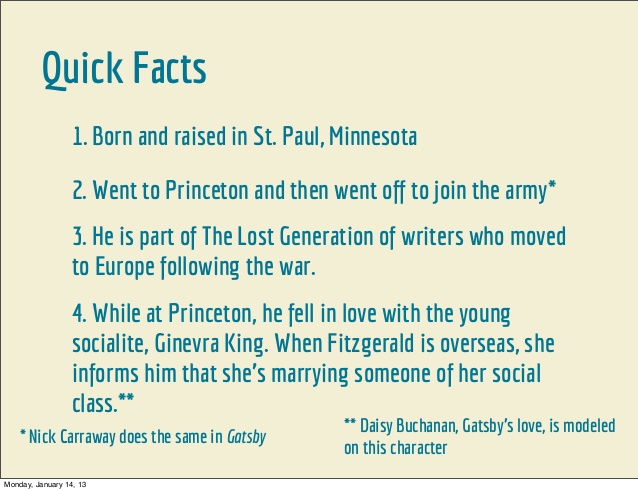 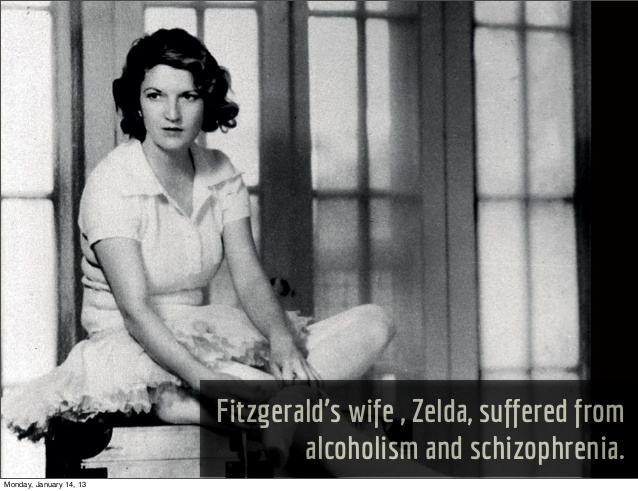 Look for in the novel:
Rich characters complaining
Poor characters enduring
Rich becoming richer & poor becoming poorer
Lack of fairness or equality
The green light at the end of Gatsby’s dock
Look for in the novel:
THE COLOR YELLOW: gold, but also decay
The eyes of T.J. Ekelberg
West Egg v. East Egg
Dreams
Delusions and obsessions